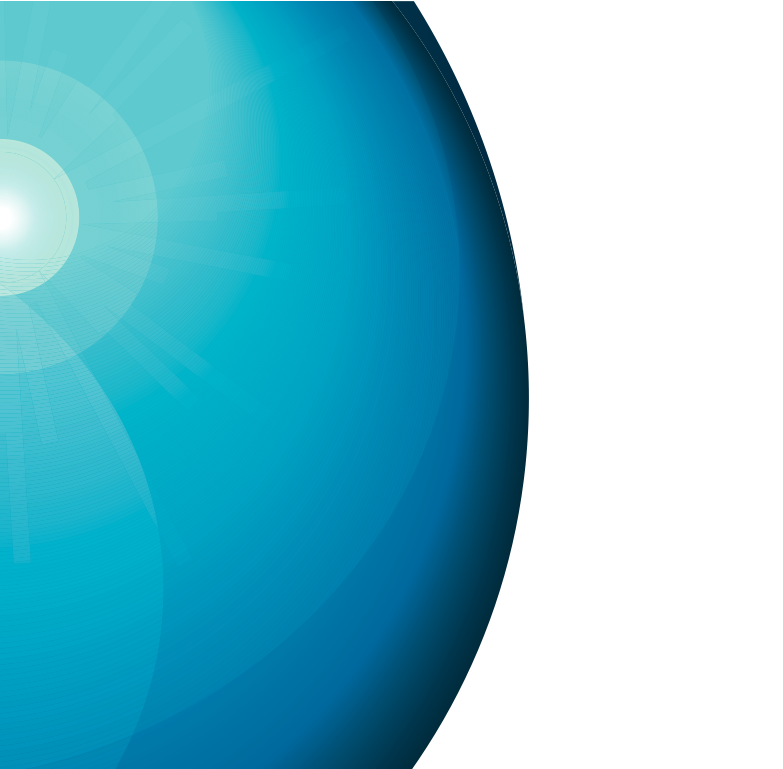 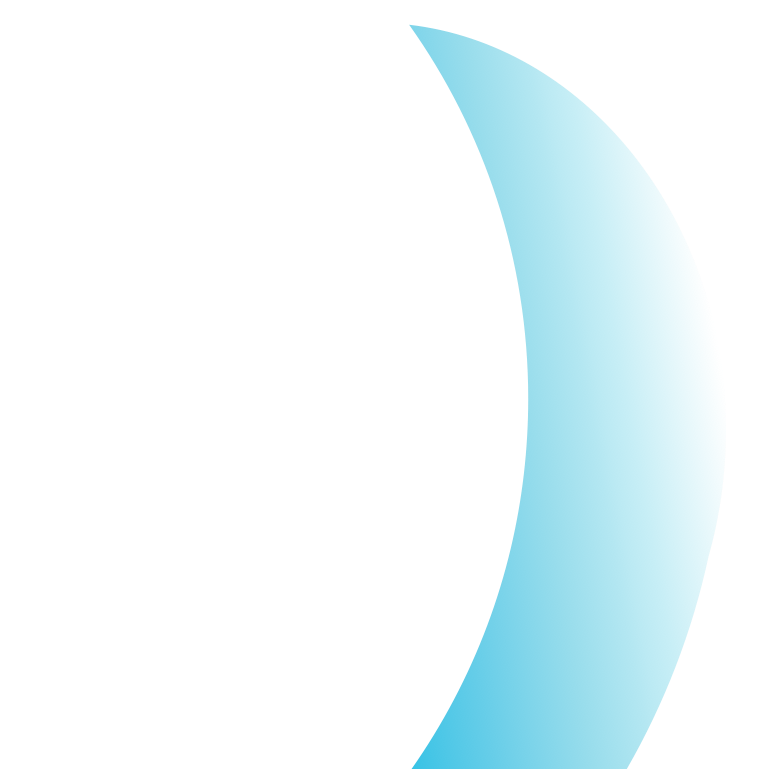 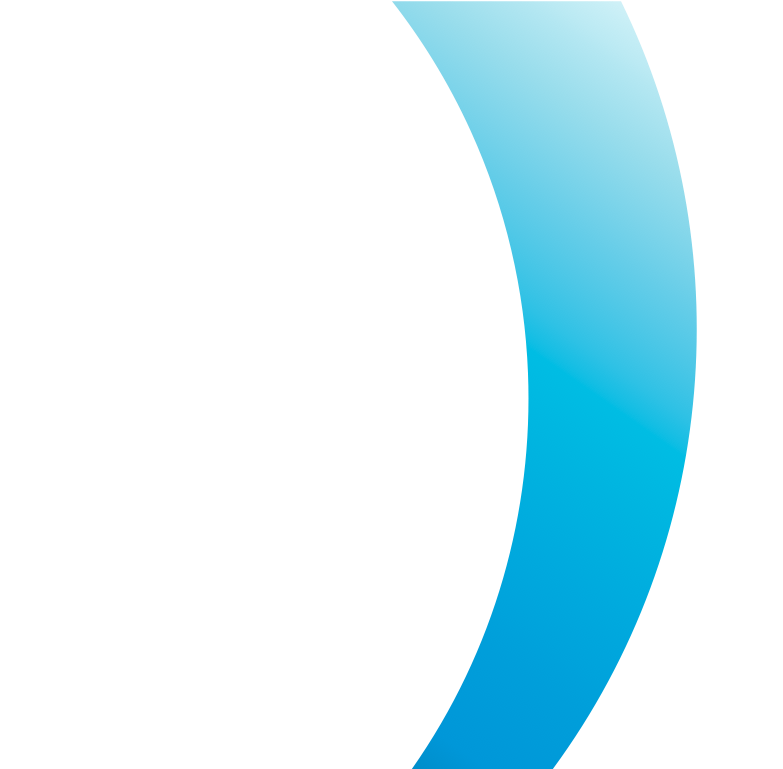 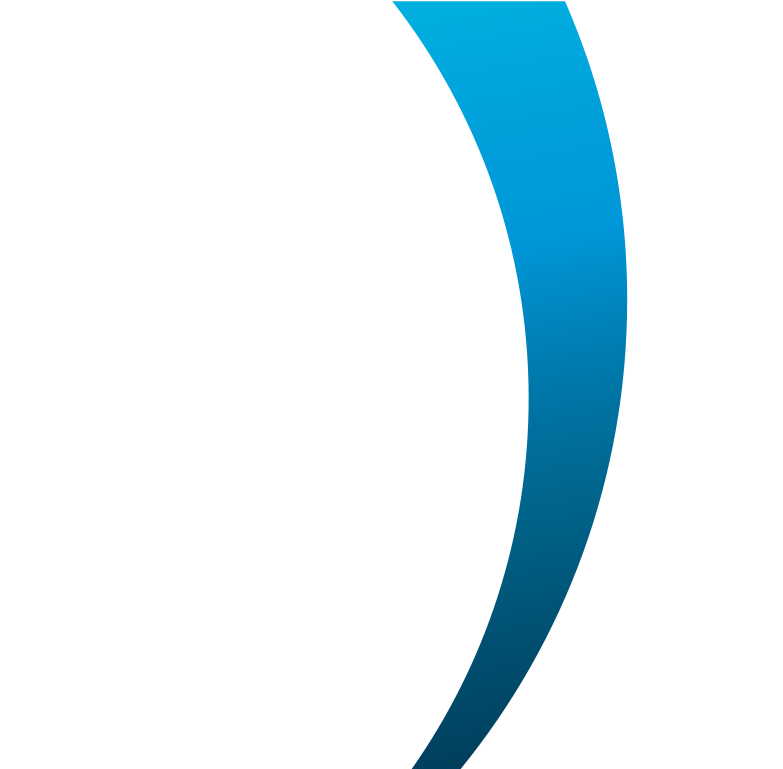 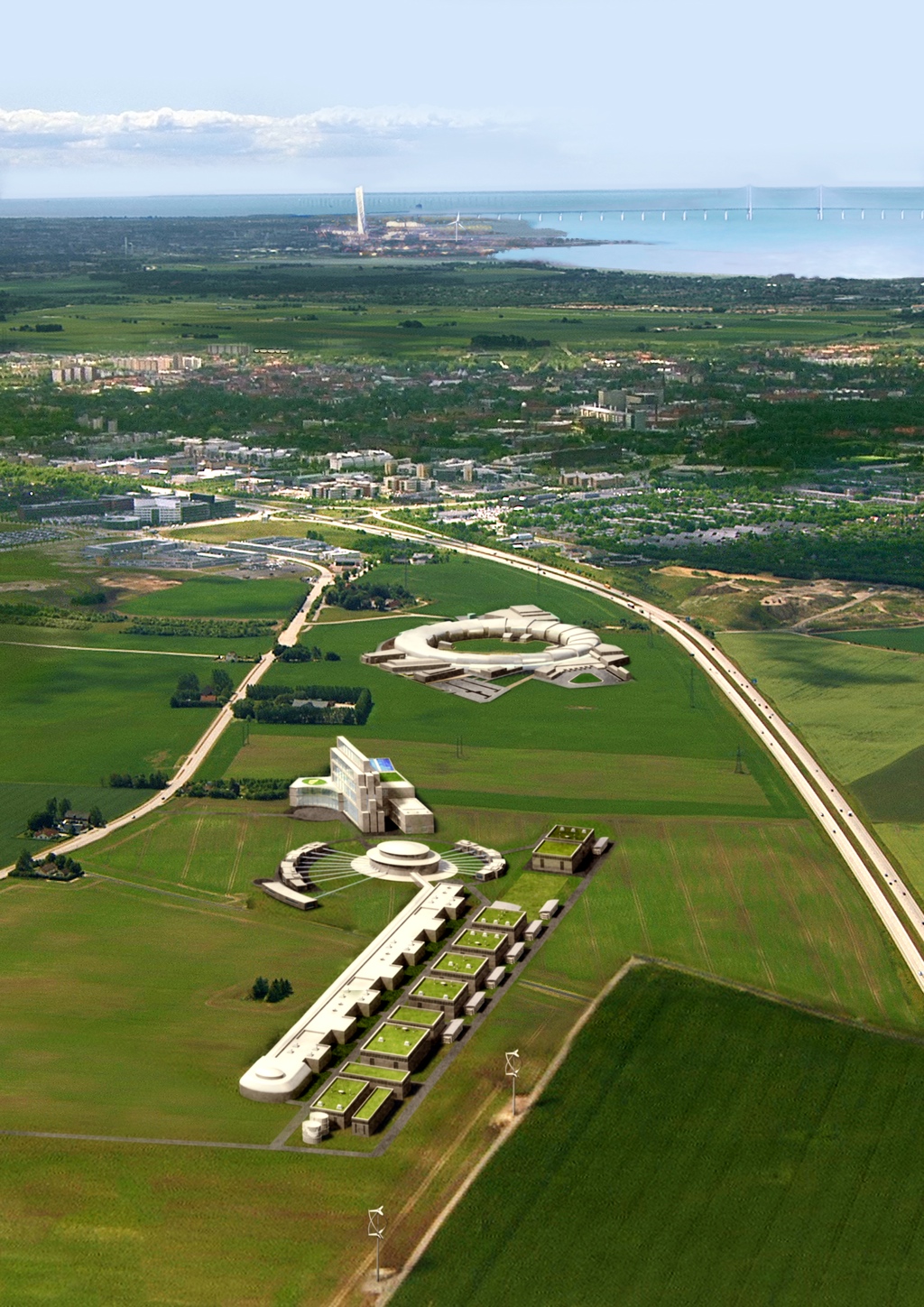 ESS
Control System
Miha Reščič, ESS / Cosylab
AD Retreat, 2011-12-05, Lund, Sweden
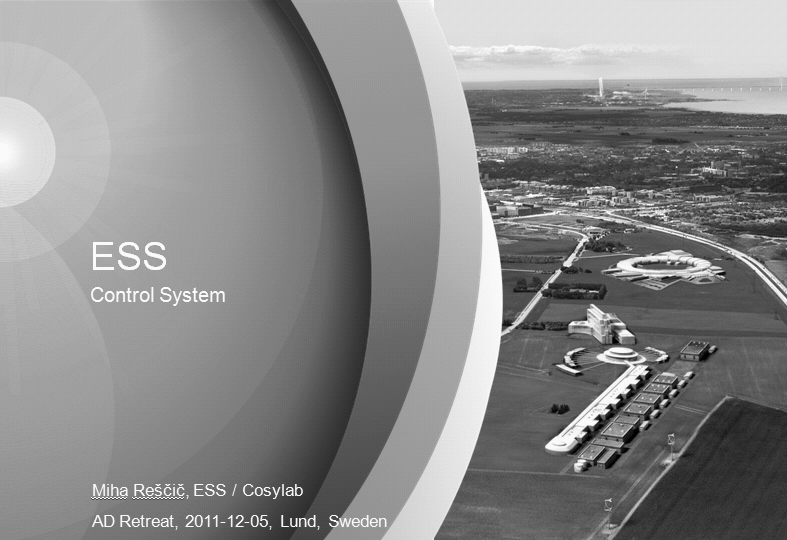 Outline
The ESS Control System

Recent developments

Summary
Control System
A control system is a device, or set of devices to manage, command, direct or regulate the behavior of other devices or systems.
Source: Wikipedia
The ESS Control System
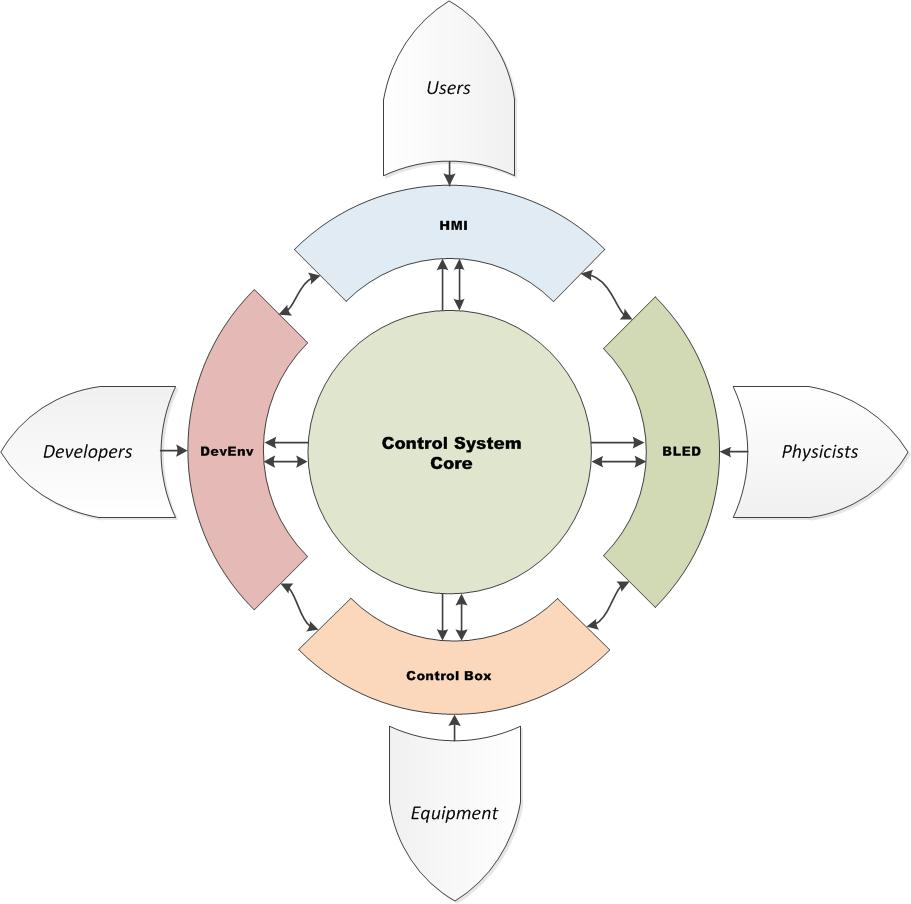 The ESS Control System
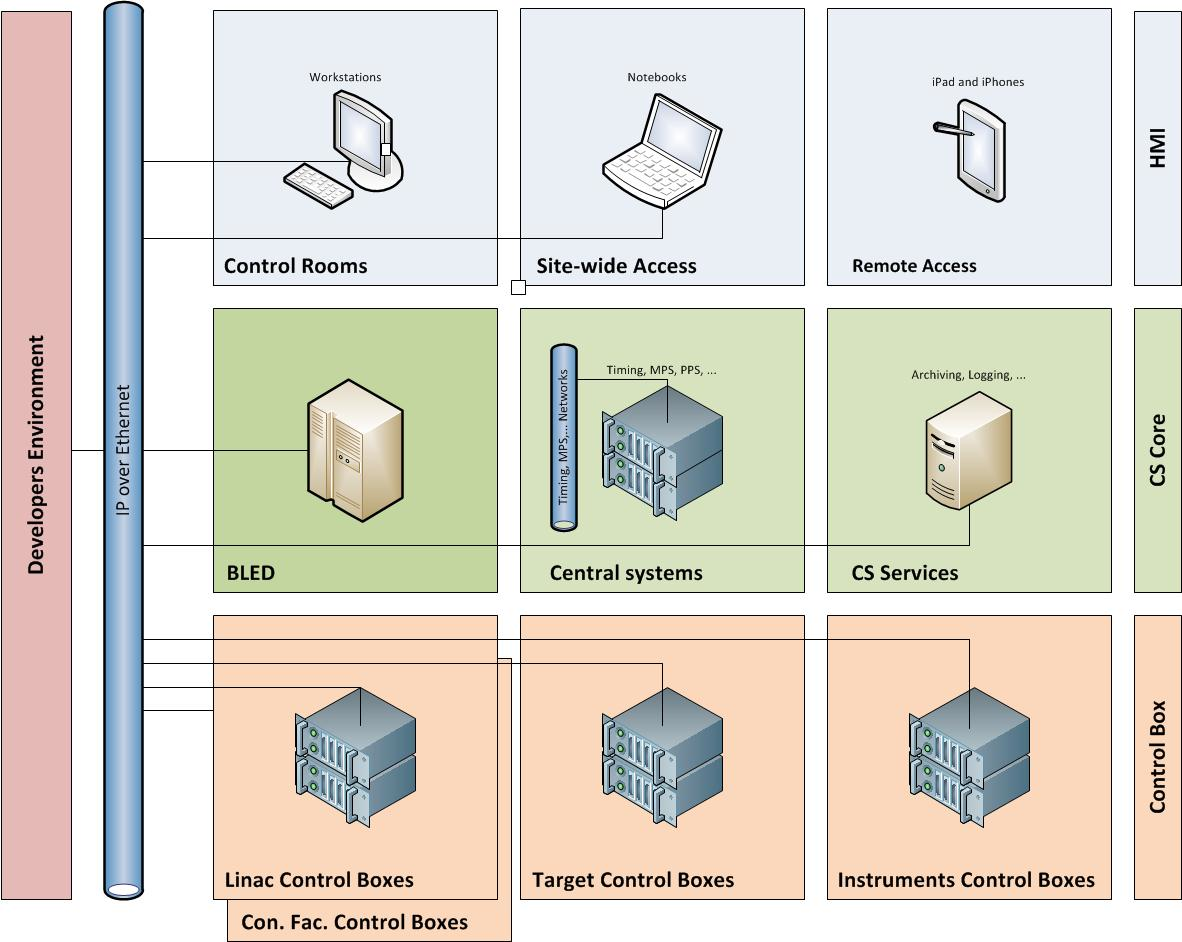 Recent developments - DevEnv
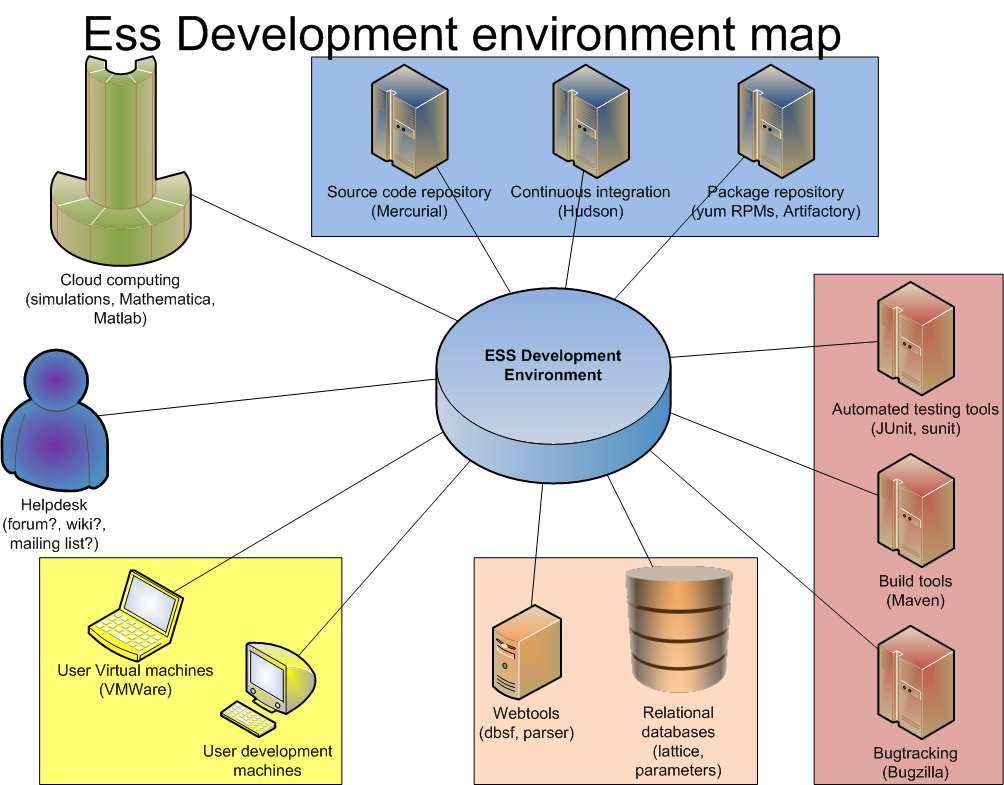 Recent developments – DevEnv
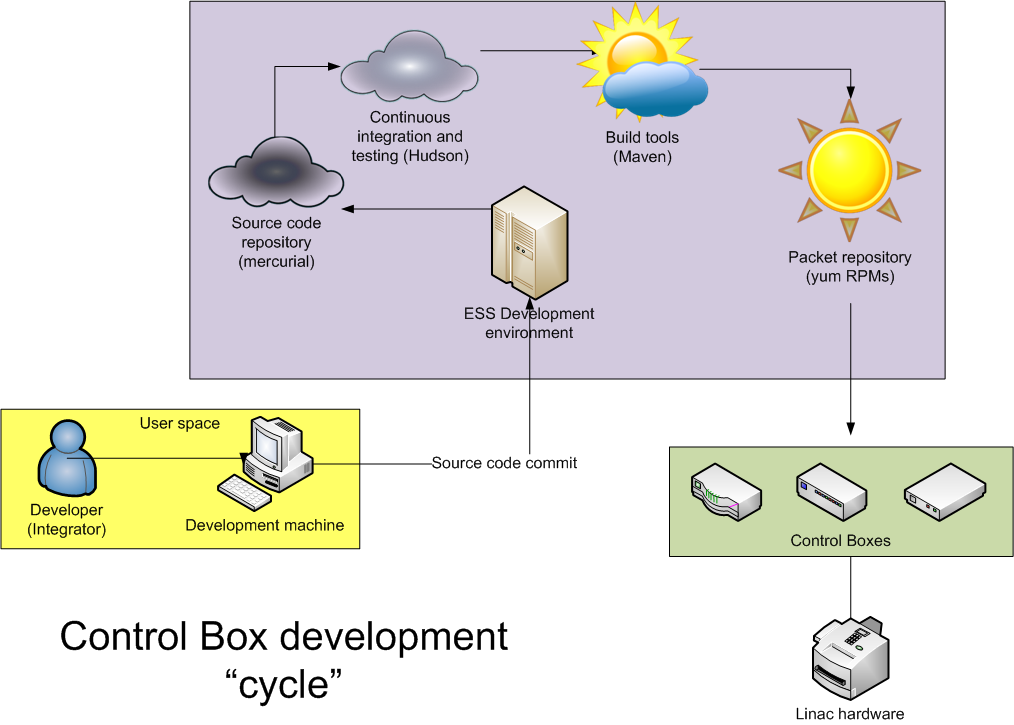 Recent developments - DevEnv
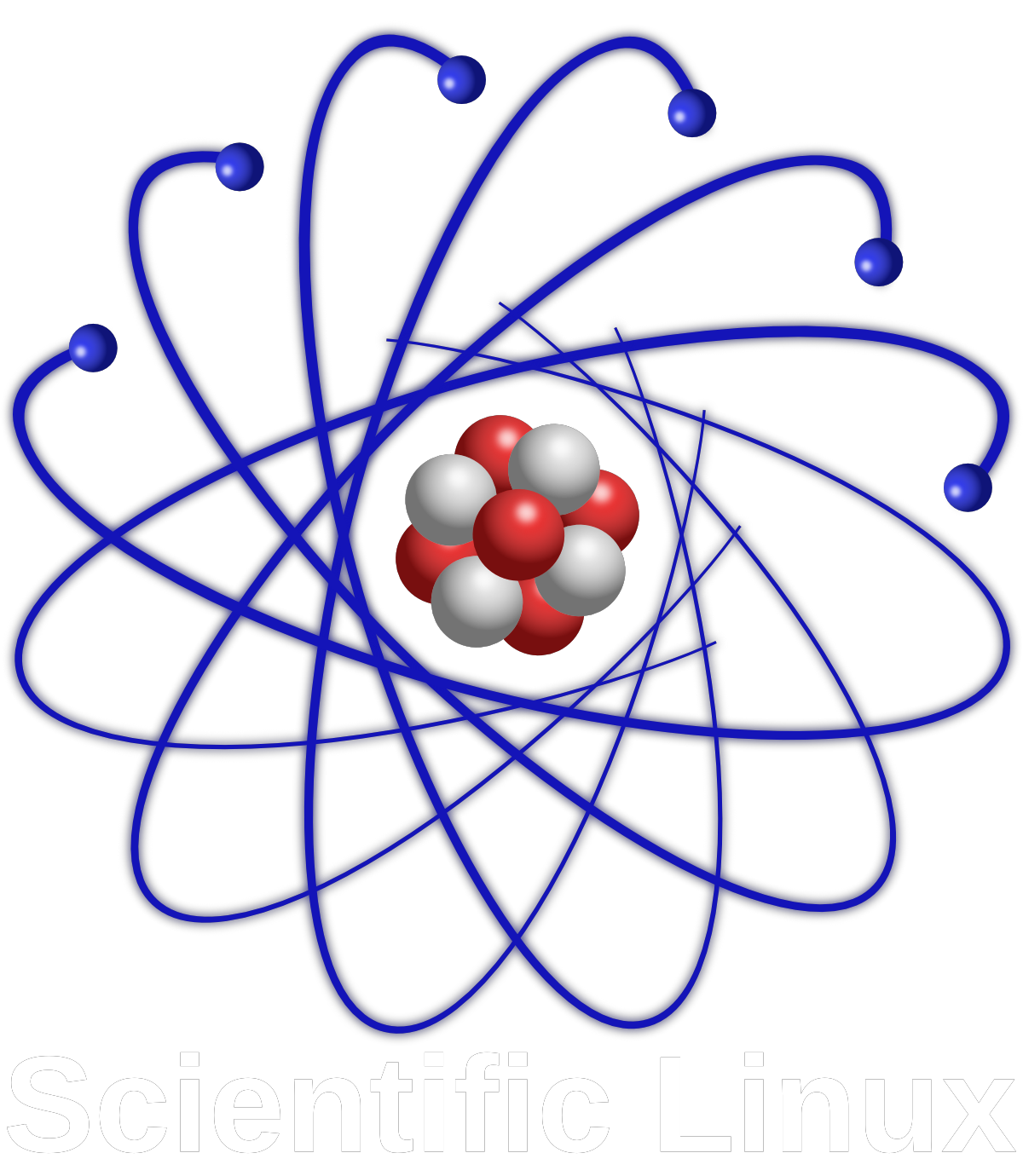 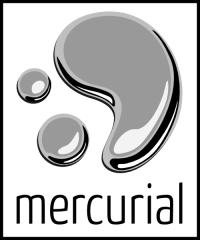 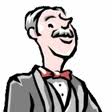 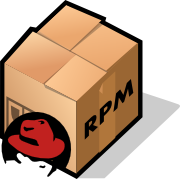 Recent Developments - Core & CB
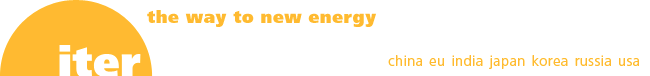 Control, Data Access and Communication – CODAC (3.0b1)
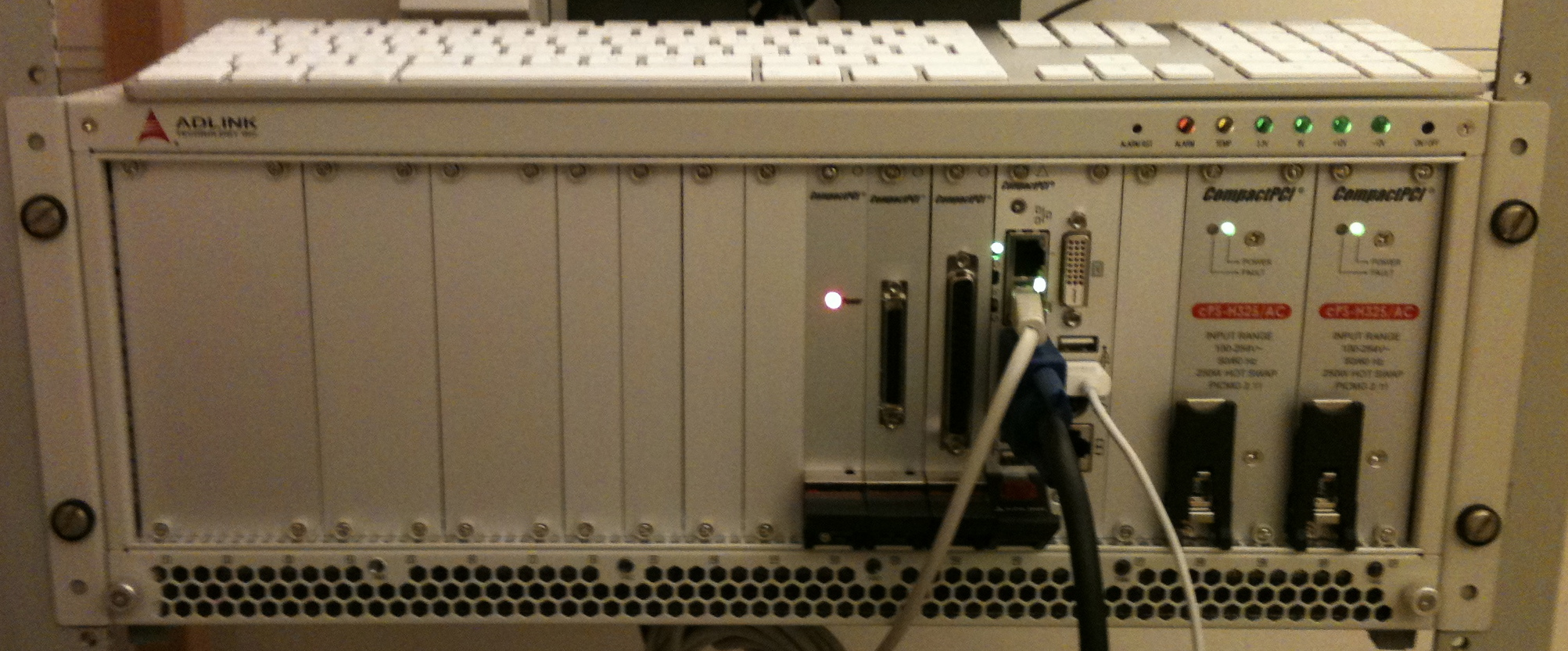 Recent Developments – BLED
Naming Convention Tool
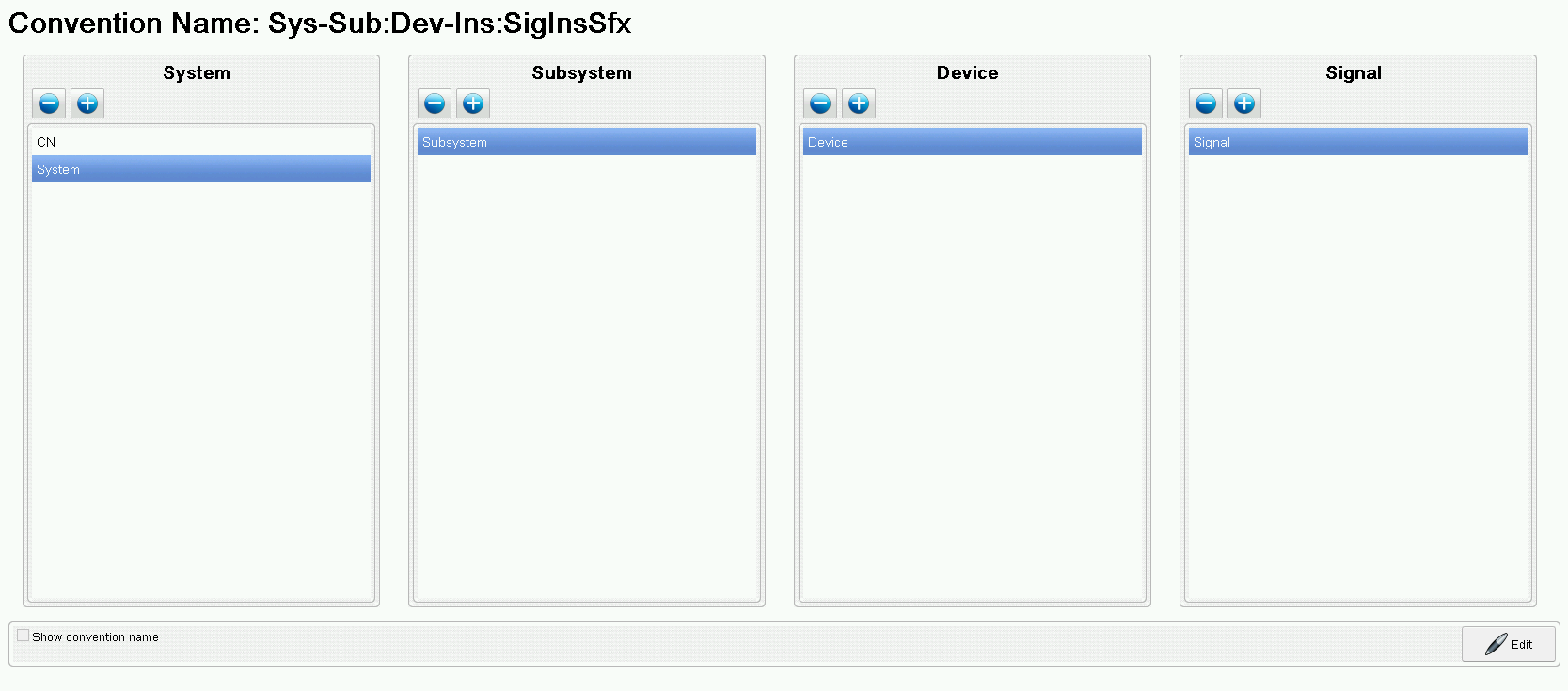 Recent Developments – BLED
Parameters Editor
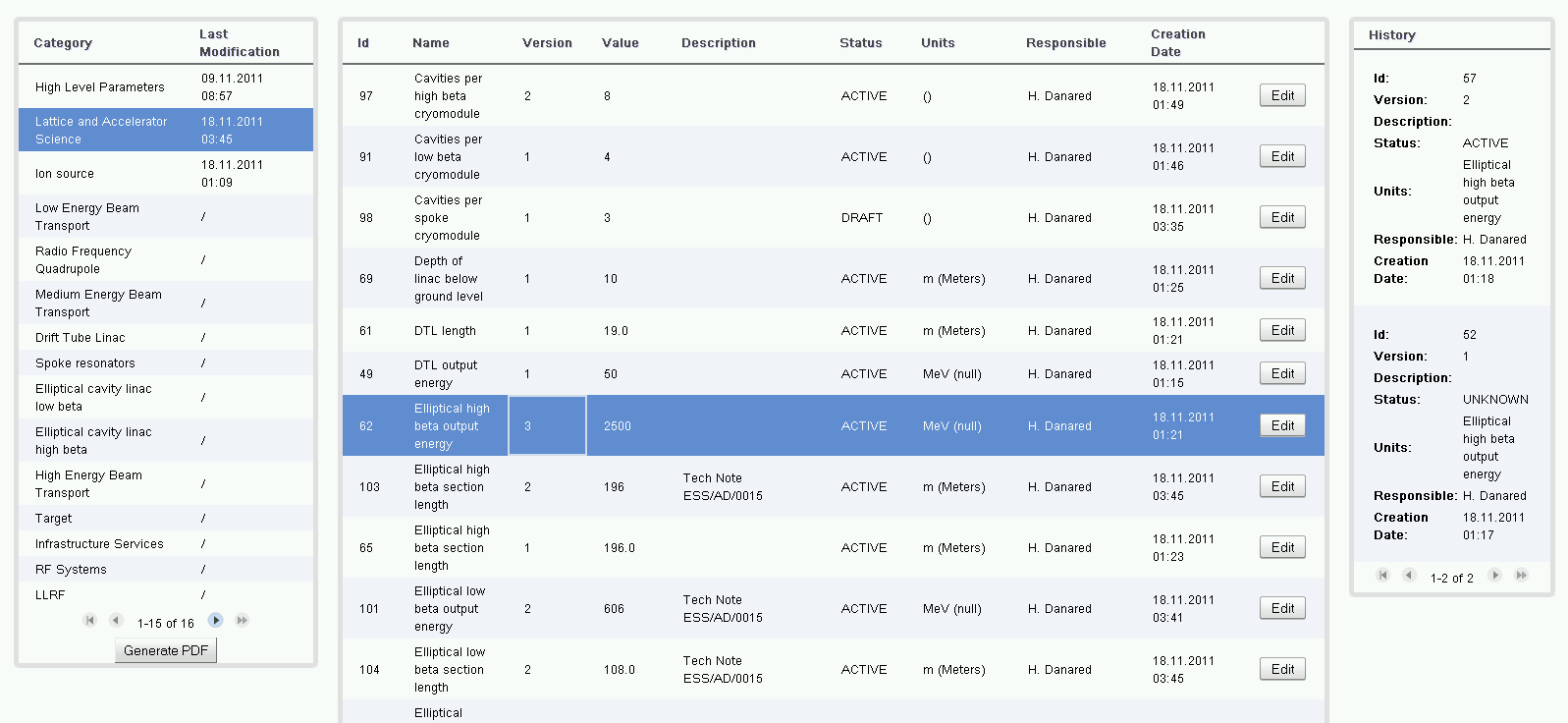 Recent Developments – BLED
Parameters Viewer
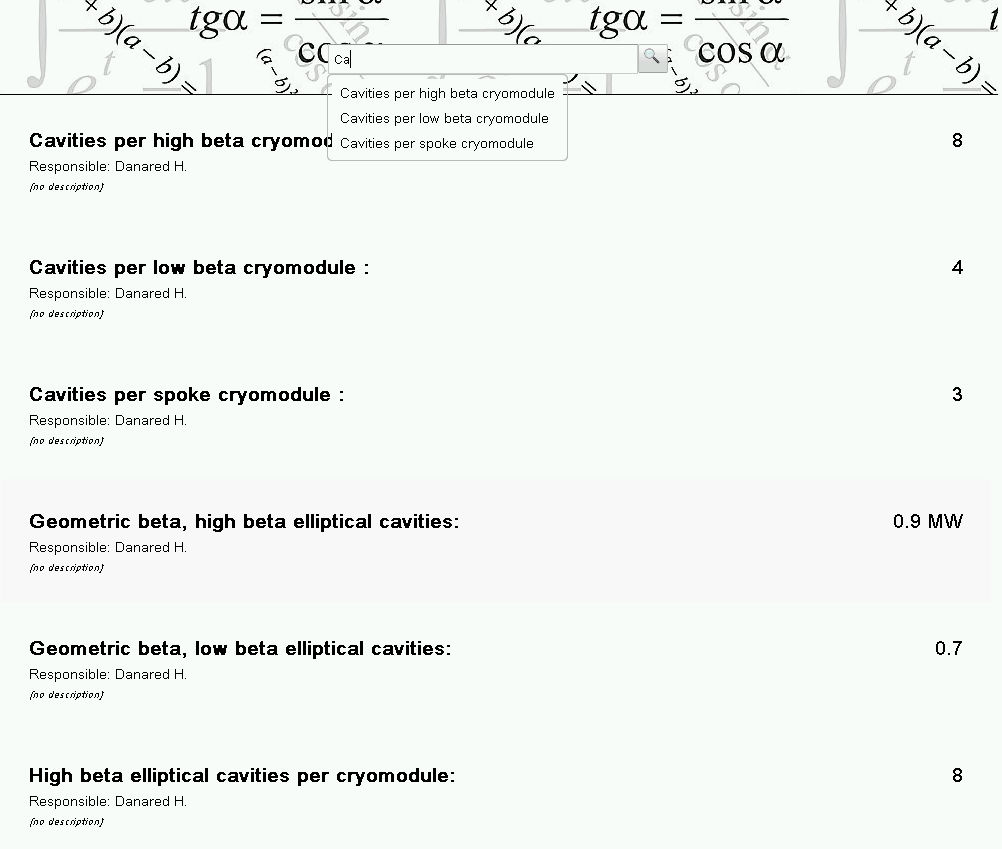 Summary
Fundamental tools and services put in place

Making small steps towards the best solution

Emphasizing inter-dependency

Enforcing early “integration”
Thank you!